আজকের ক্লাসে
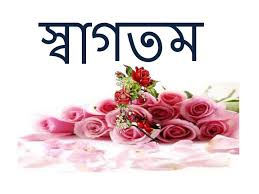 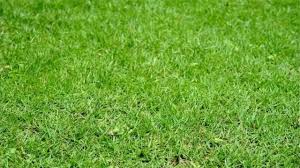 পরিচিতি
শিক্ষক পরিচিতি
পাঠ পরিচিতি
শ্রেণীঃ-ষষ্ঠ 
বিষয়ঃ-ICT 
অধ্যায়ঃ২য় 
তারিখঃ০২/০৩/২০২১
শাহানাজ বেগম
সহকারি শিক্ষক
হাজী হেলাল উদ্দিন বালিকা উচ্চ বিদ্যালয়
তারাকান্দা,ময়মনসিংহ।
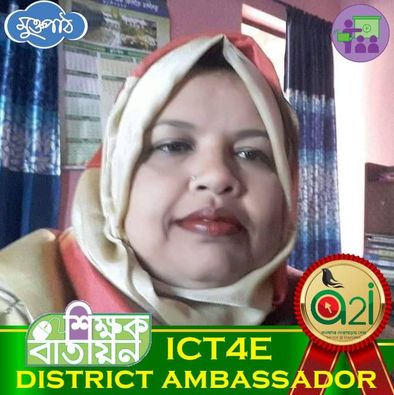 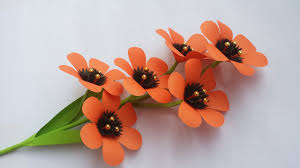 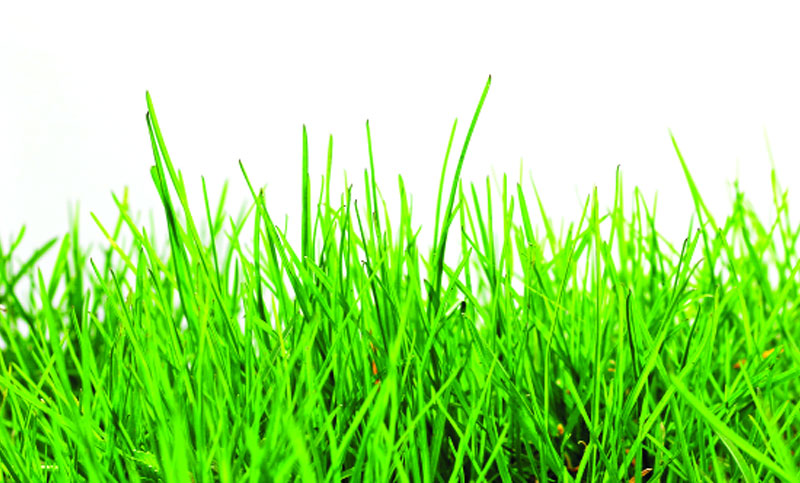 ছবি গুলো লক্ষ্য কর
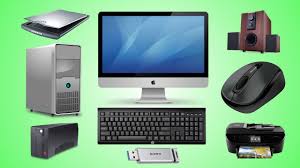 আজকের পাঠ
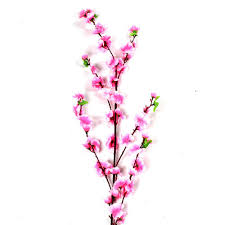 কম্পিউটার সংশ্লিষ্ট যন্ত্রাংশ
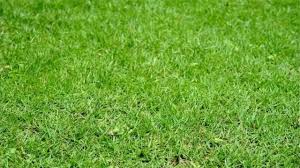 শিখন ফল
এই পাঠ শেষে শিক্ষার্থীরা-
      ১।কম্পিউটারের বিভিন্ন যন্ত্রাংশের নাম বলতে পারবে 
      ২।কম্পিউটারের বিভিন্ন যন্ত্রাংশের কাজ বর্ণনা করতে     পারবে। 
      ৩। মাদার বোর্ডের কার্যাবলী ব্যাখ্যা করতে পারবে।
কম্পিউটার সংশ্লিষ্ট কয়েকটি  যন্ত্রাংশ
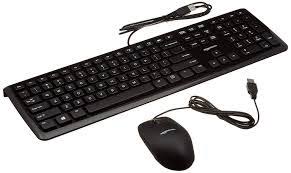 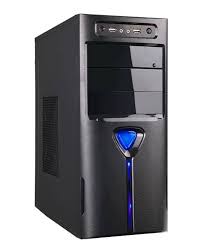 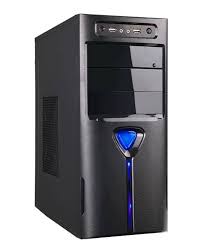 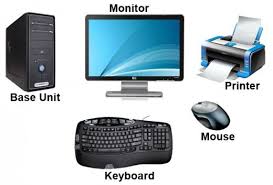 কী বোর্ড ও মাউস
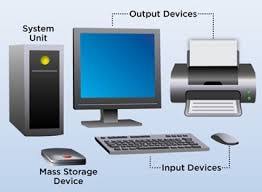 সিপিইউ
মনিটর
প্রিন্টার
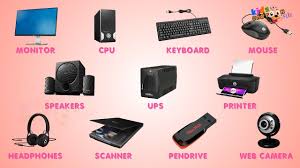 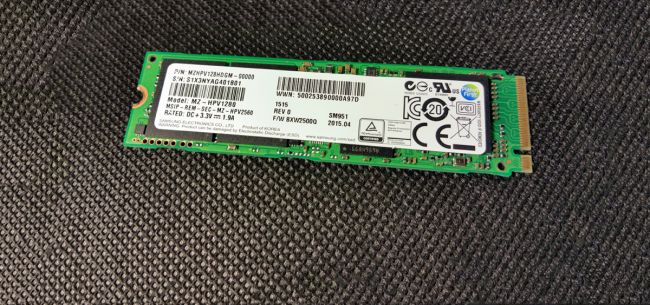 রেম
ওয়েবক্যাম
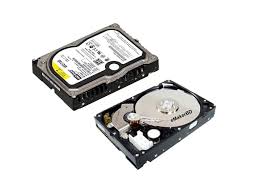 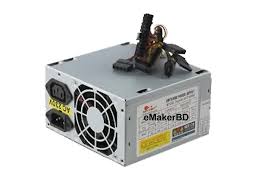 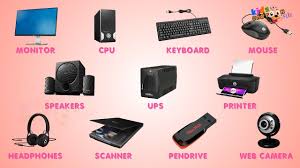 সিডি রোম
পাউয়ার  সাপ্লাই
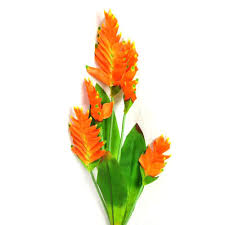 একক কাজ
কম্পিউটারের কয়েকটি যন্ত্রাংশের নাম লিখ।
মাদার বোর্ড
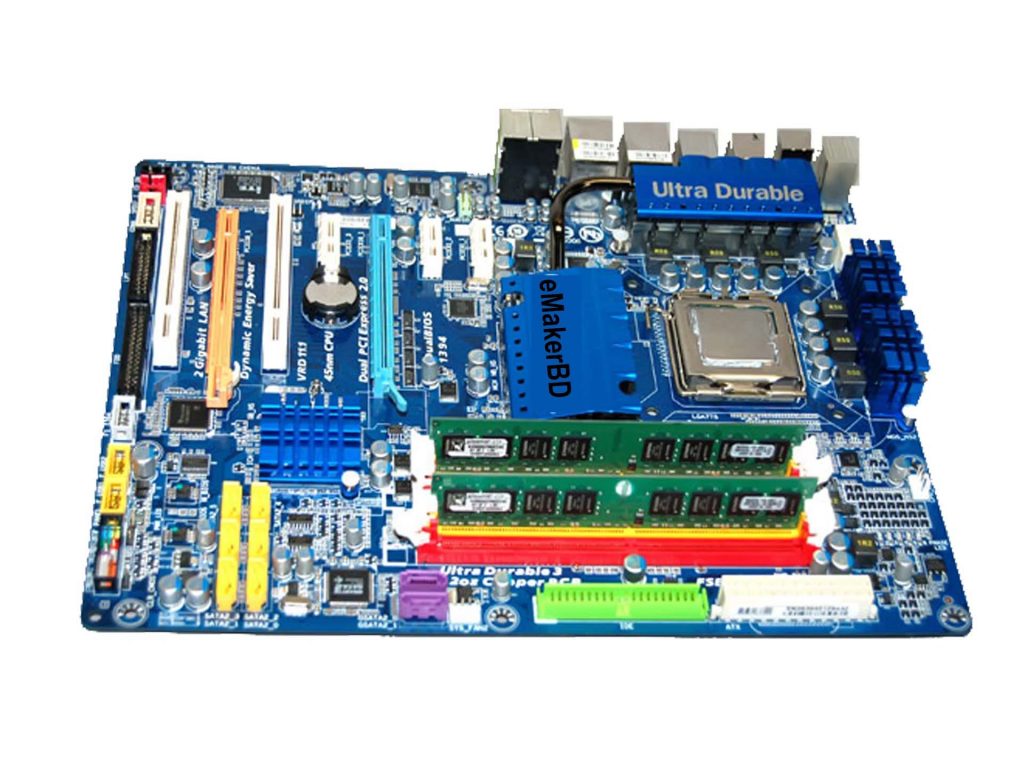 কম্পিউটারের মাদারবোর্ডটি লক্ষ কর এবং এর বৈশিষ্ট্য সমূহ বর্ননা কর ।
কম্পিউটার  এর  মাদার বোর্ডের কাজের
বৈশিষ্ট্য  সমূহ  লিখ ।
দলগত কাজ
দলগত কাজ
১।মনিটর কি?এর কাজ কি? 
         ২।সিপিইউ বলতে কি বুঝ?
৩।মাদার বোর্ড কি?
মুল্যায়ন
বাড়ির কাজ
কম্পিউটারের যে কোন ৪ টি যন্ত্রাংশের নাম উল্লেখ করে এর কাজ বর্ননা কর ।
ধন্যবাদ
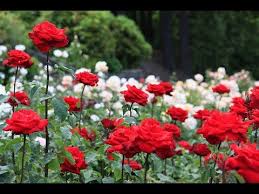